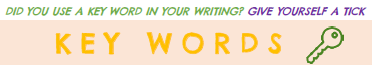 Mandir
Murti
Topic Overview
In this unit, you will explore Hindu worship at home and in the Mandir, and explore some of the objects used in worship and their symbolism, and how these have an impact on daily life.
Om
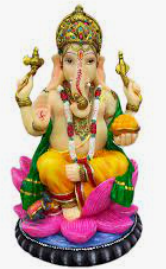 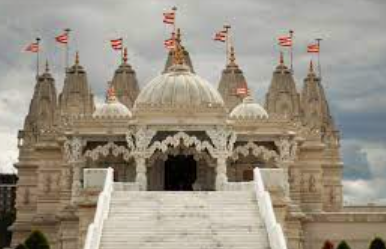 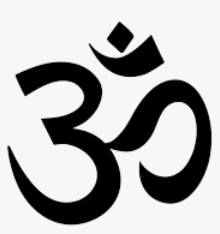 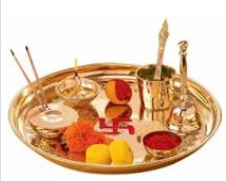 Puja Tray